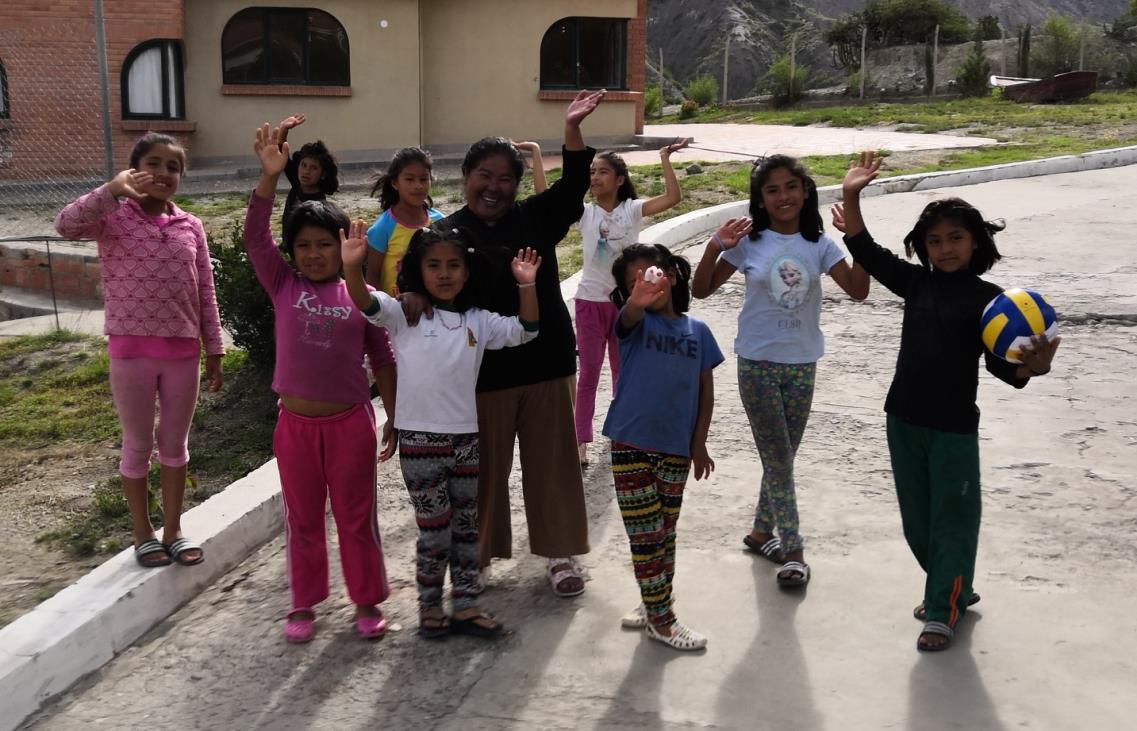 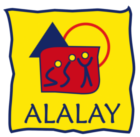 ¡BIENVENIDO!
ROTARY CLUB TRAUN
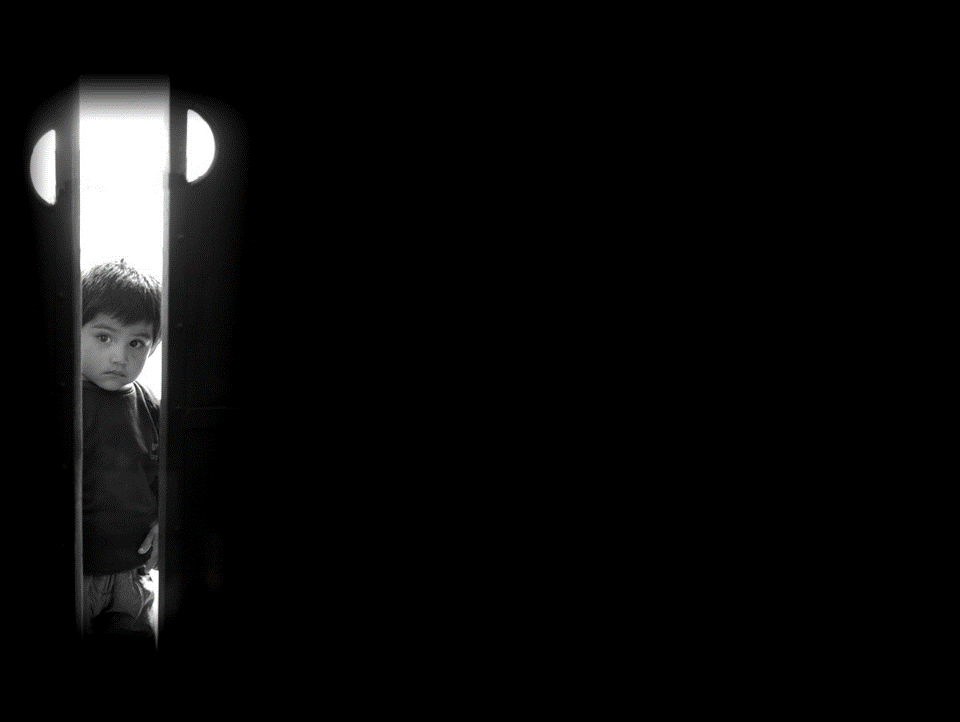 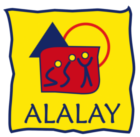 ALALAY
Hoffnung für die Kinder auf den Straße Bolivien‘s
Begrüßung
Faszination Bolivien
Kinder auf der Straße
Wie es zu ALALAY kam
Arbeitsweise von ALALAY
Projekte
Hilfe
¡MUCHAS GRACIAS!
Charlotte und Simon Enzelsberger
Claudia Durchschlag
Rotary Club Traun!
FASZINATION BOLIVIEN
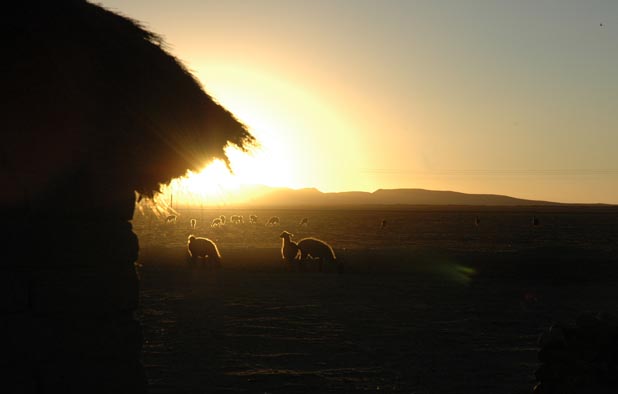 VIELFALT IN NATUR UND MENSCH
Lage
 Klima
 Sprache
 Bevölkerung
 Religion
Lage
Klima
Sprache
Bevölkerung
Religion
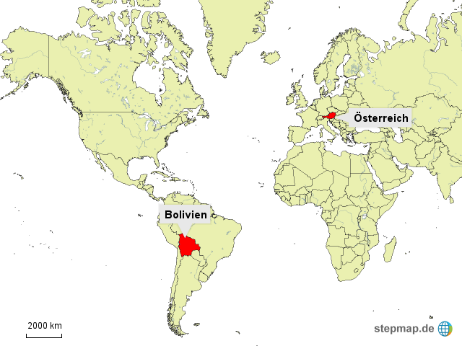 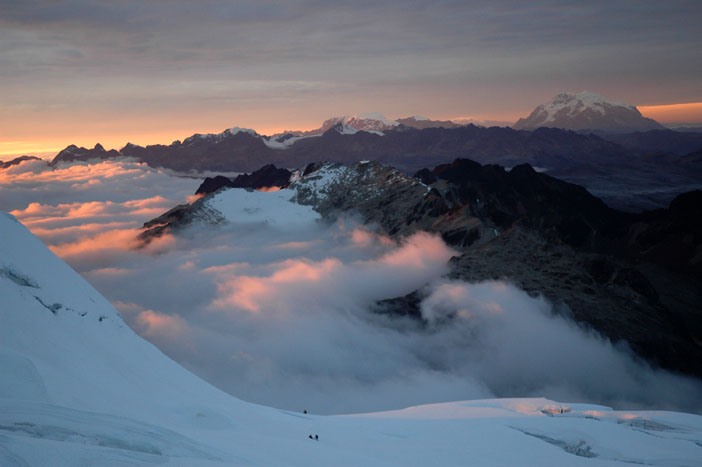 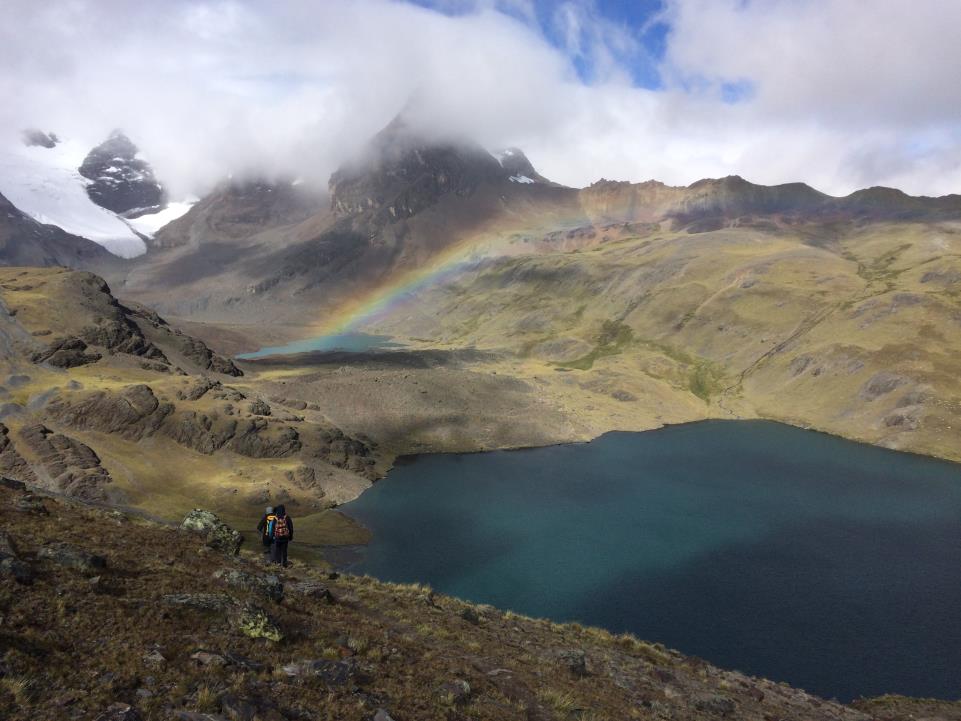 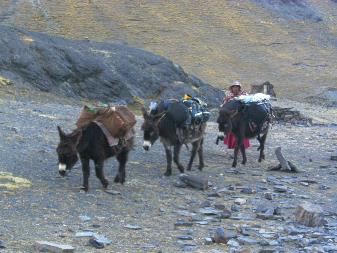 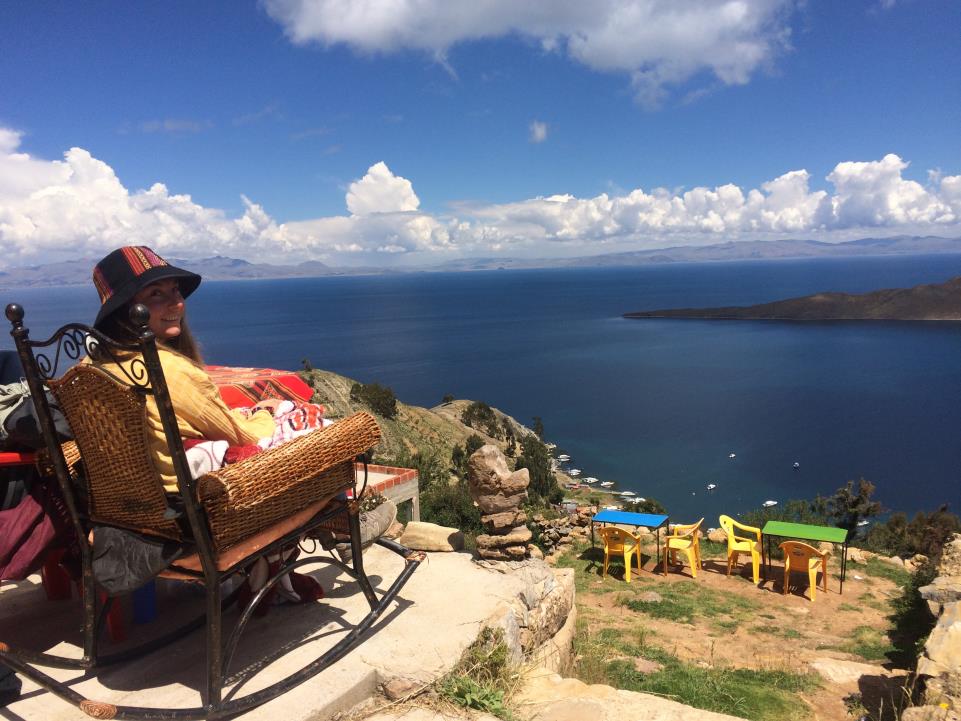 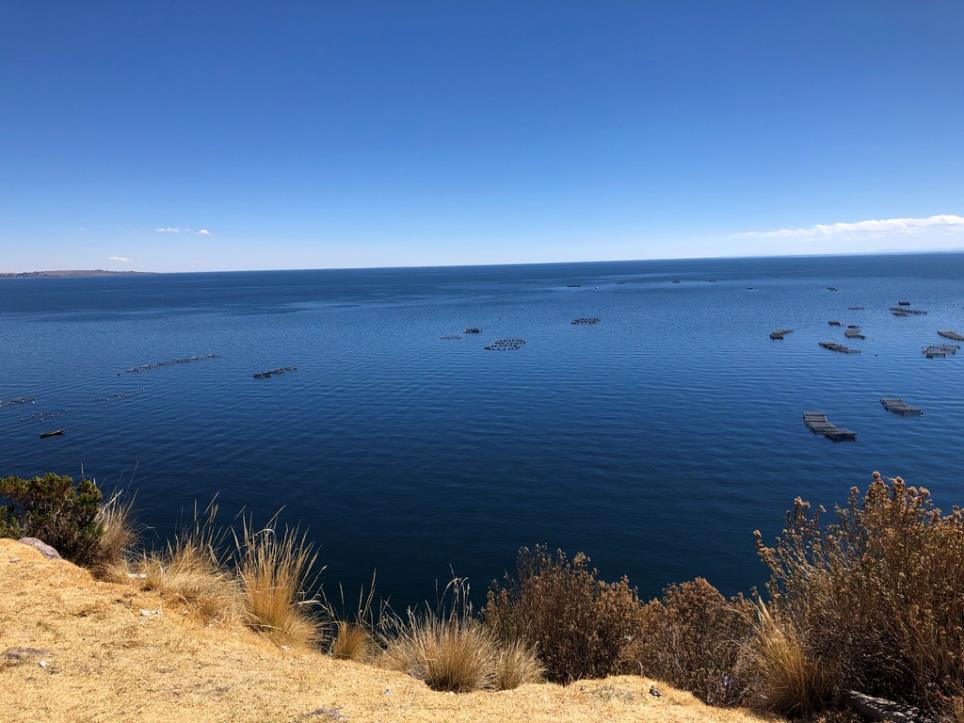 Der Titikakasee
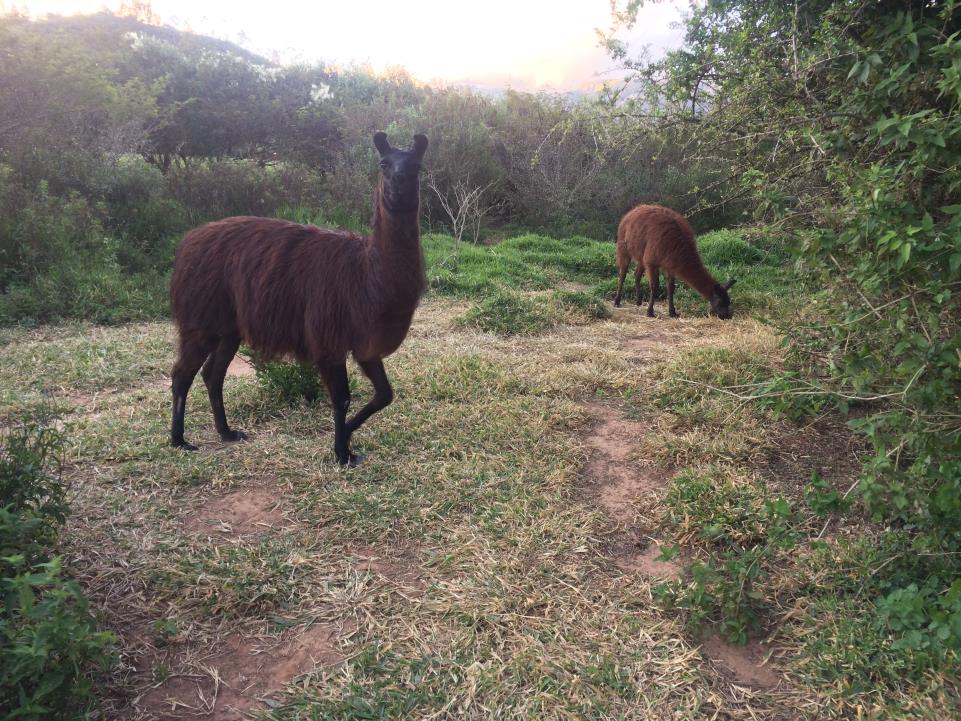 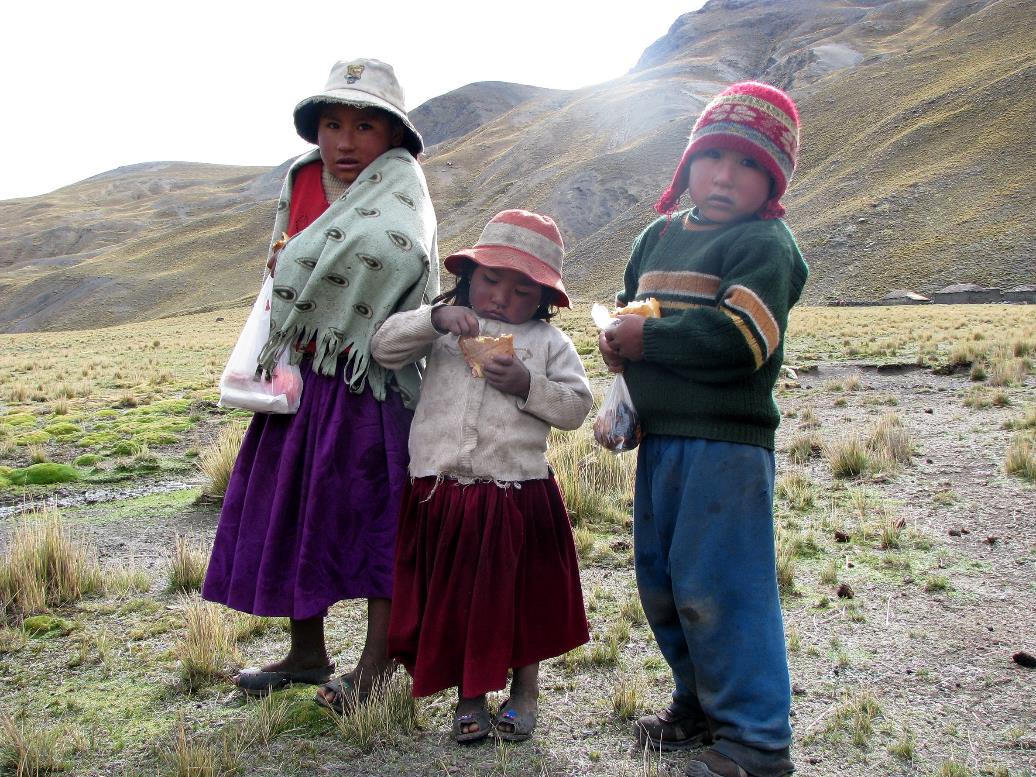 Naturaleza Andes
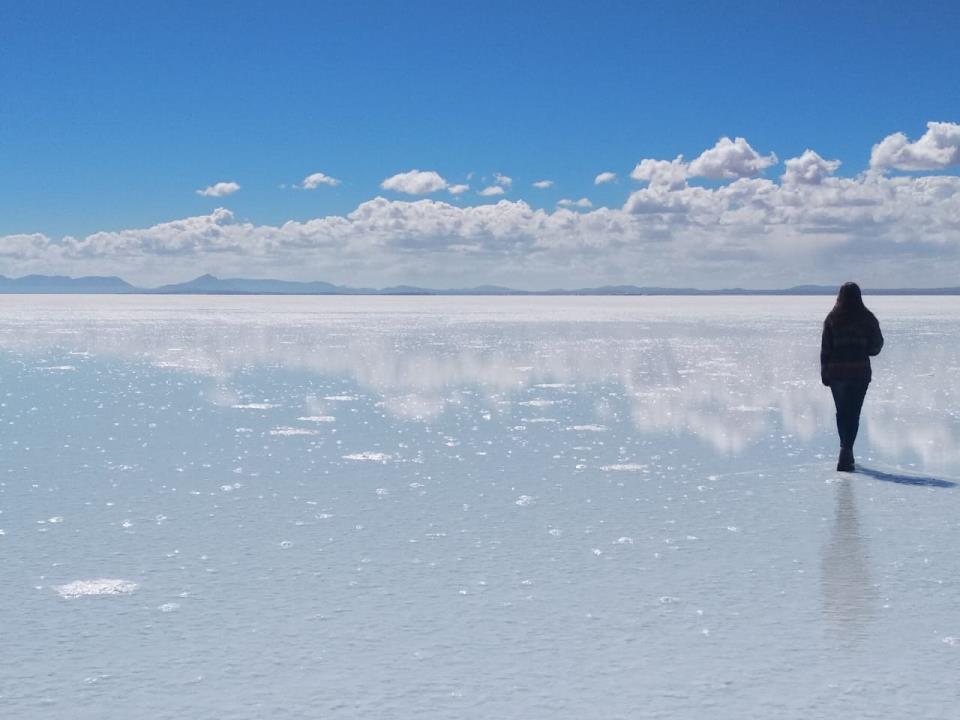 Die Salzwüste - UYUNI
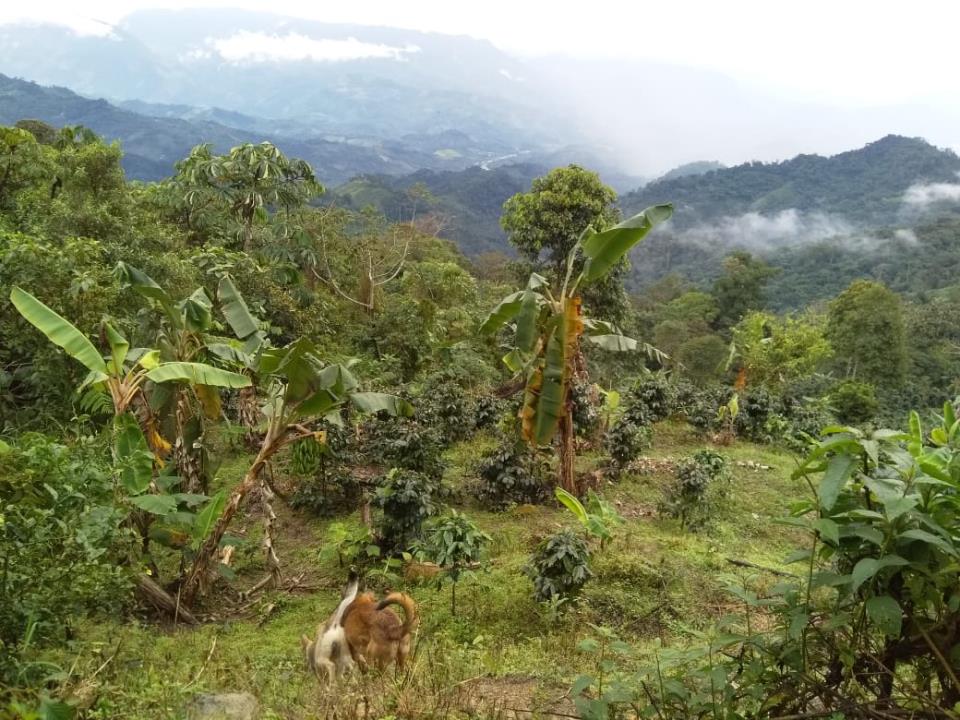 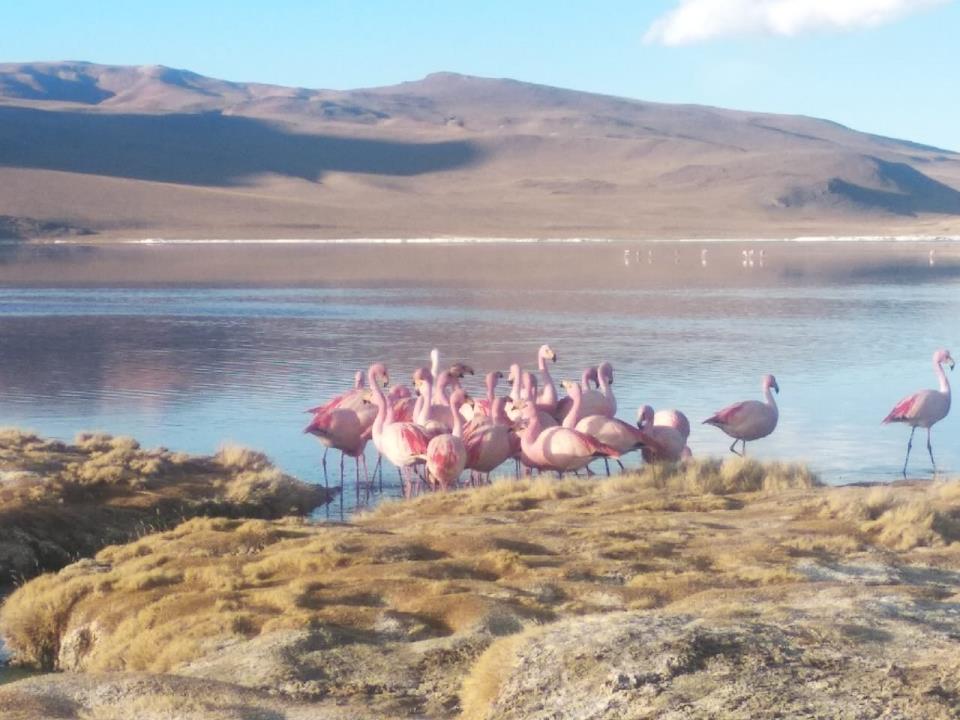 La Paz
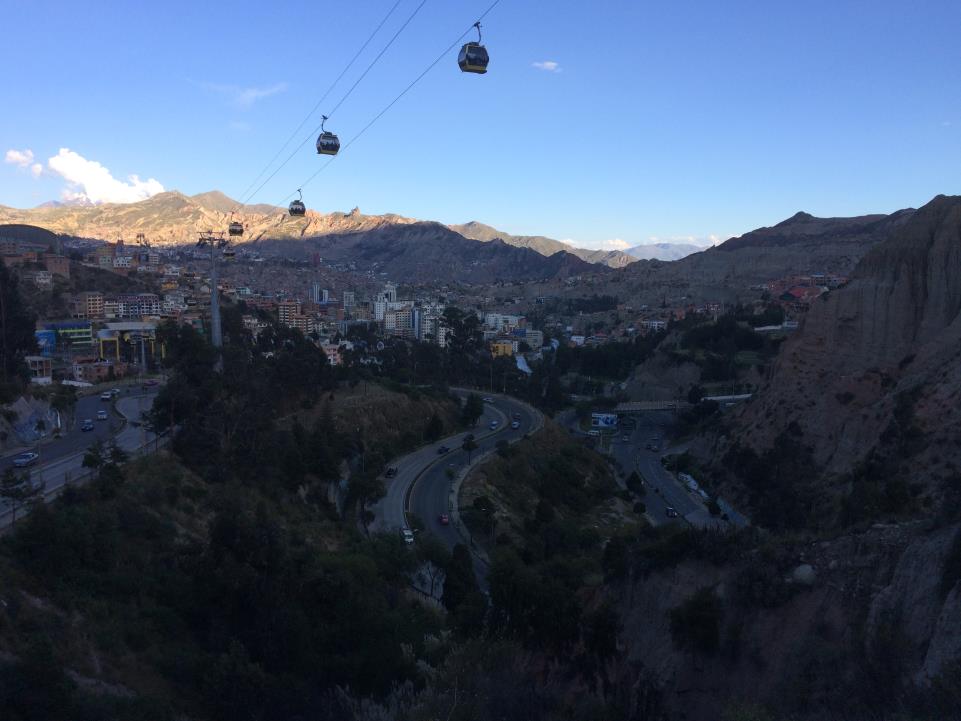 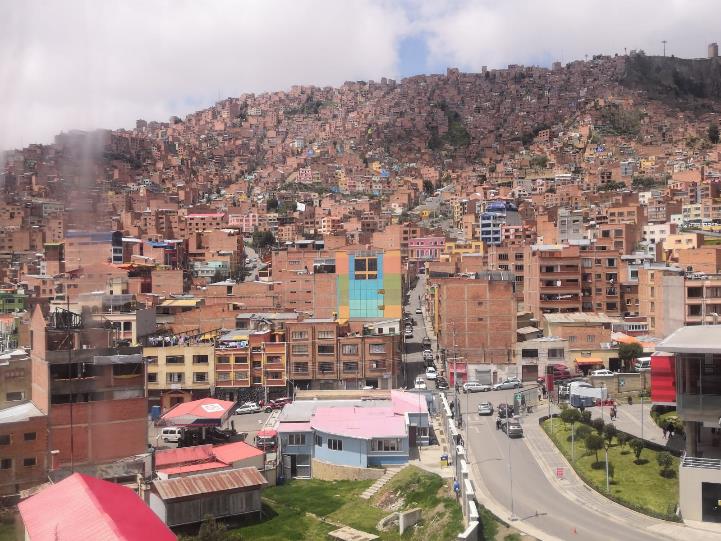 El Alto
Sucre
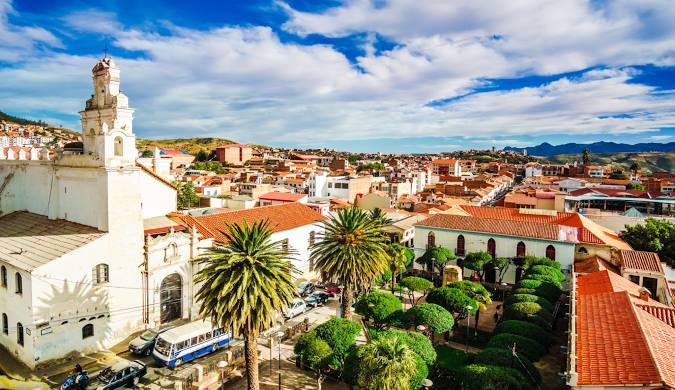 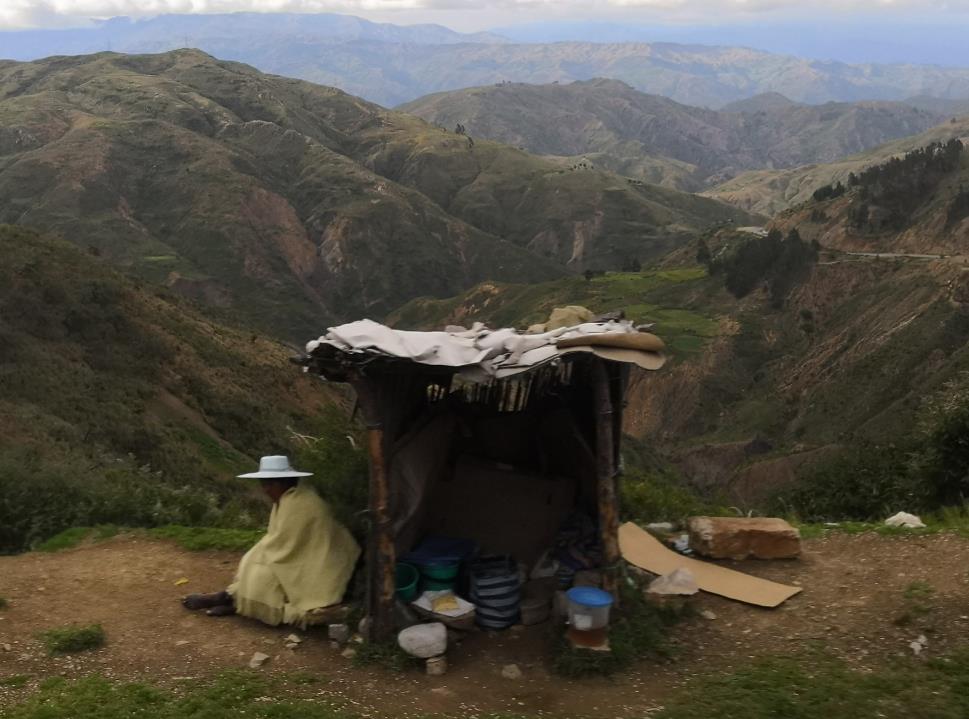 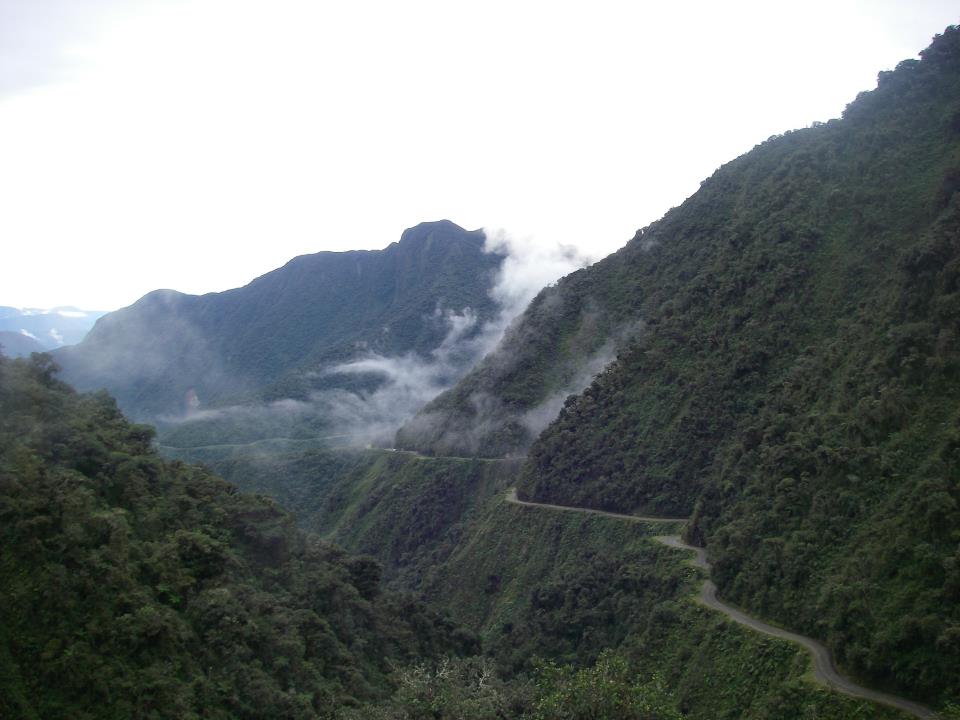 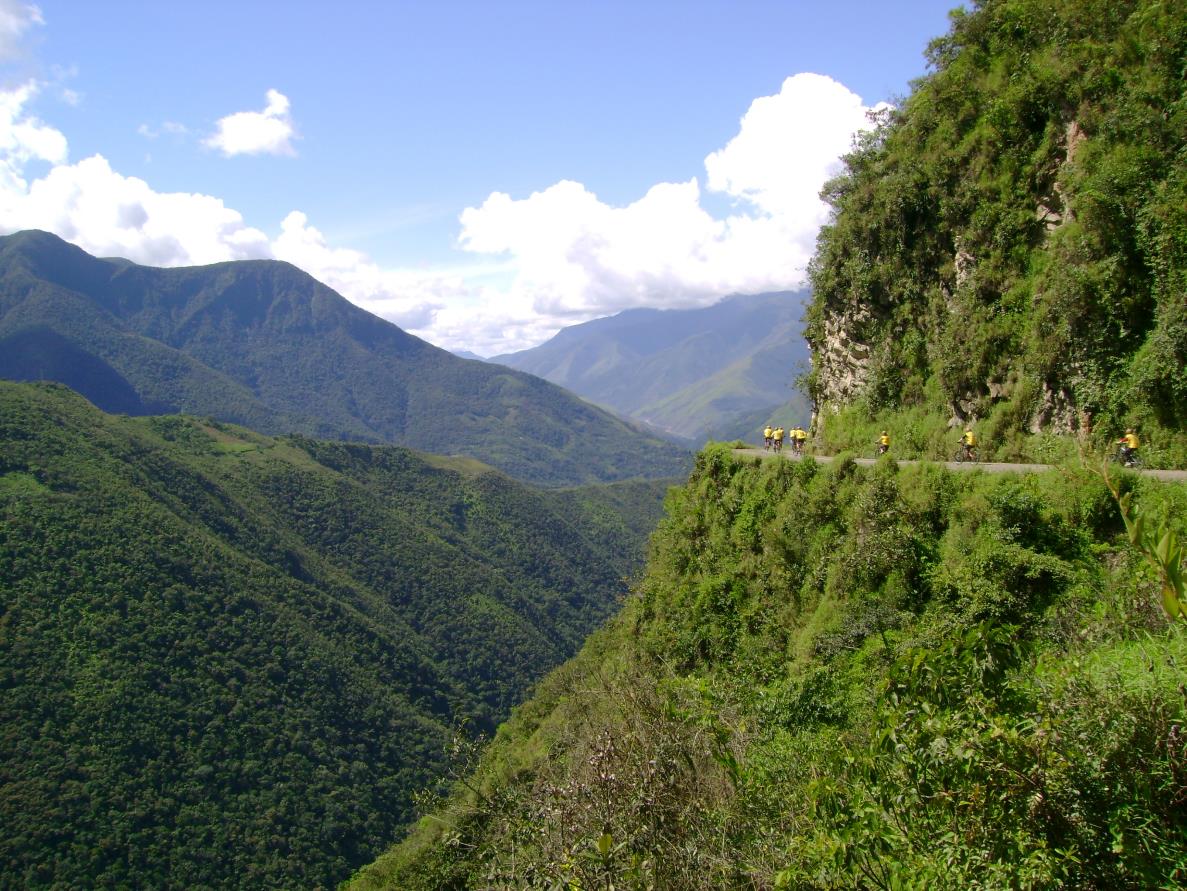 Auf „der gefährlichsten Straße der Welt“ -
der Death Road
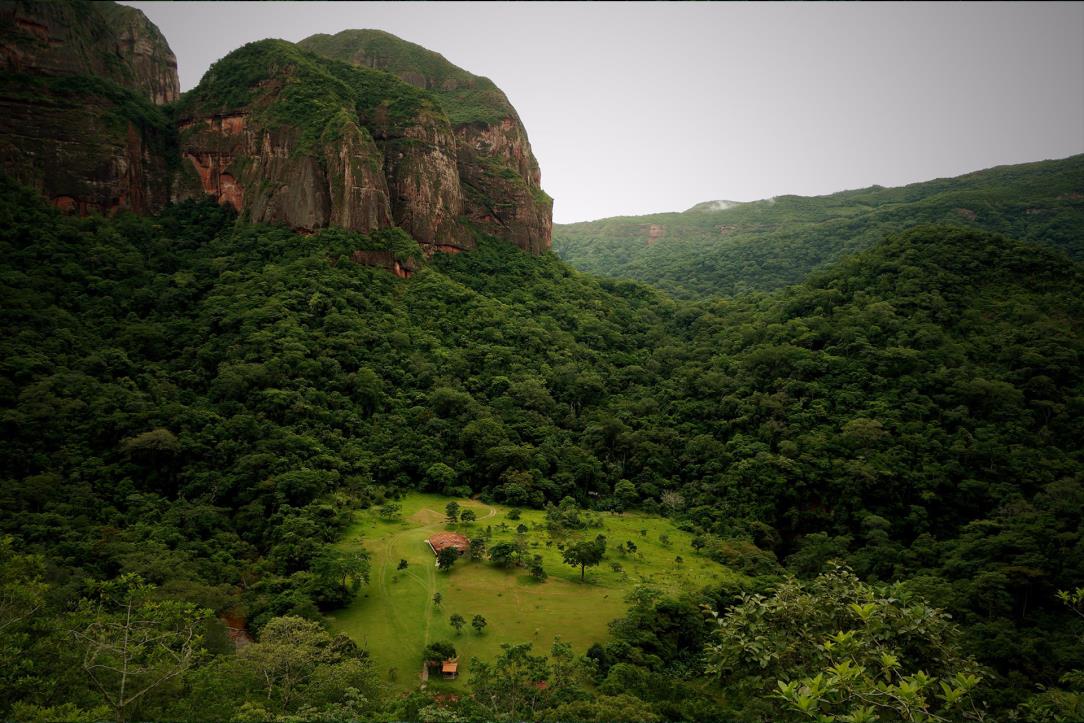 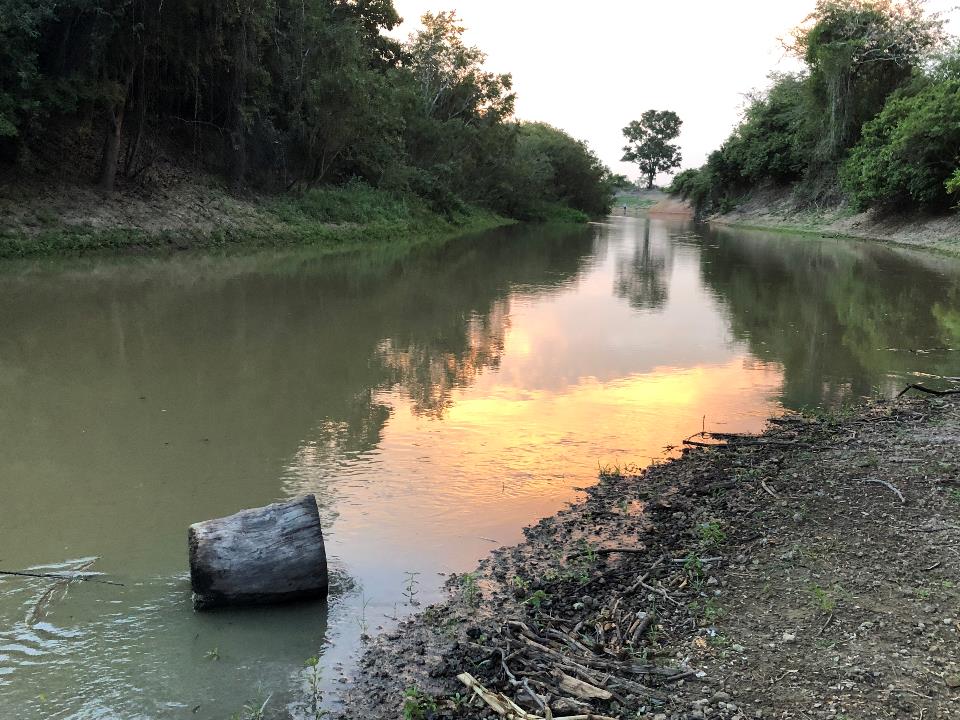 Problemen in Bolivien
Politisch-soziale Konflikte
Bildungssystem erreicht ländliche Gebiete nicht
Immigration in Städte mit Hoffnung auf Arbeit
Tausende von Straßenkindern
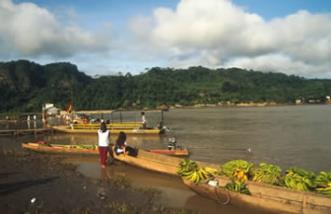 [Speaker Notes: > 50% der Bevölkerung in Armut]
Santa Cruz de la Sierra
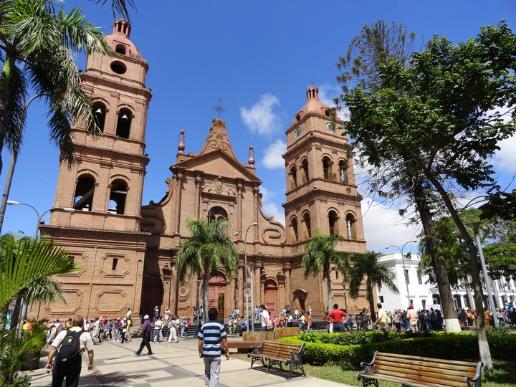 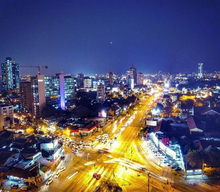 Santa Cruz
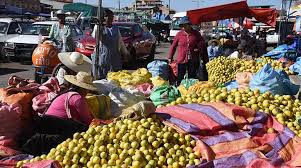 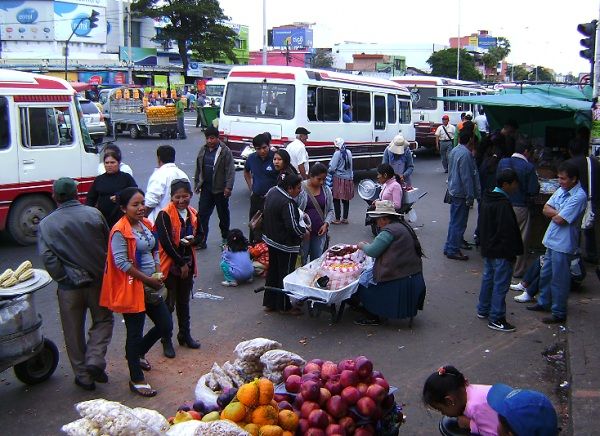 [Speaker Notes: > 50% der Bevölkerung in Armut]
Bevölkerung
36 ethnische Gruppen: Quechuas, Aymaras, Mestizos, Weiße, Afrobolivianer, etc.
70 % leben in grösseren Städten
4.200.000 jünger als 19 Jahre
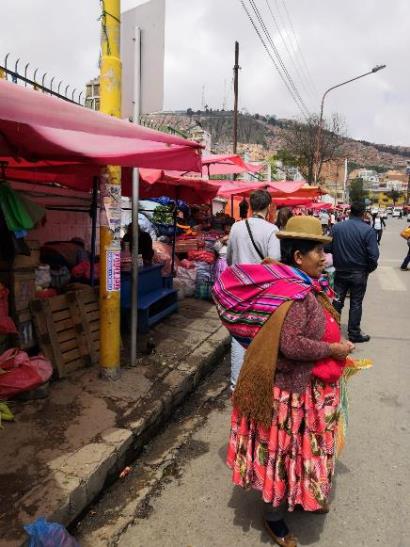 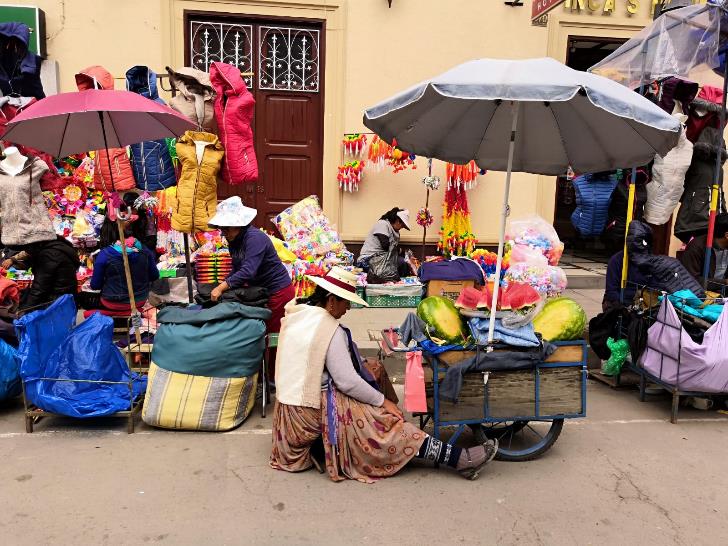 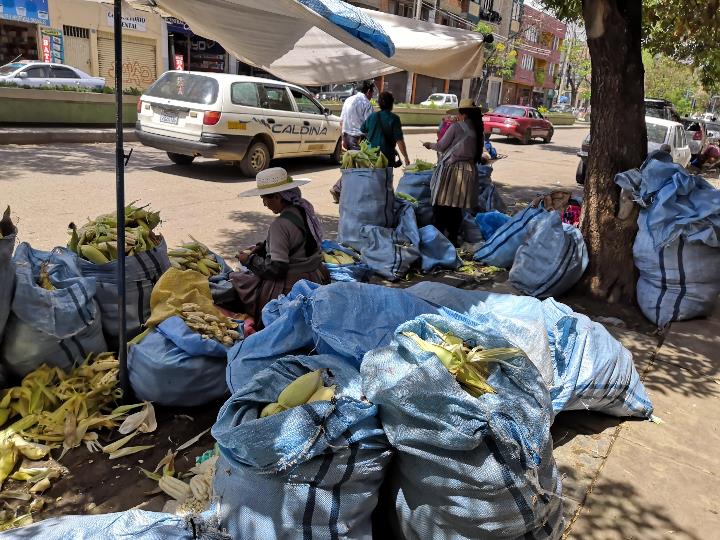 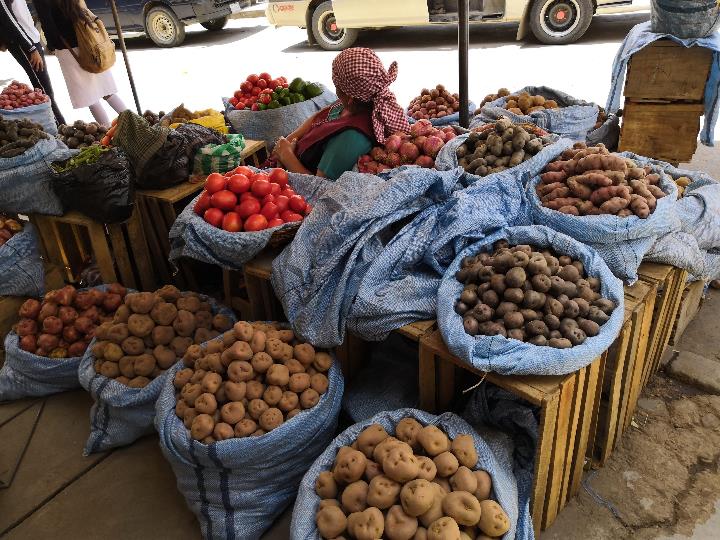 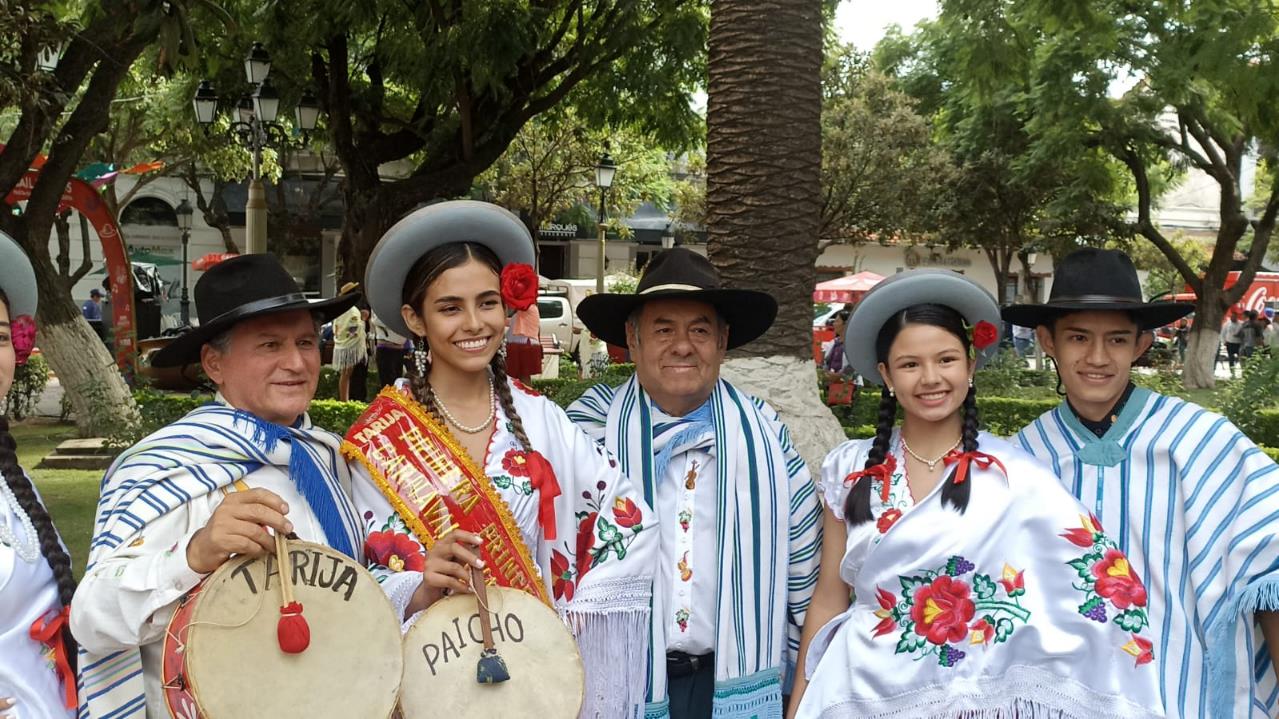 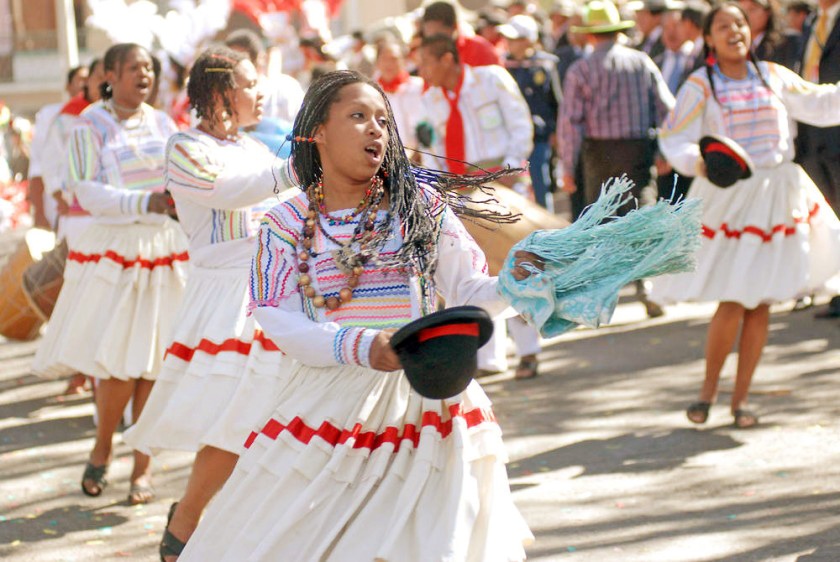 Politik
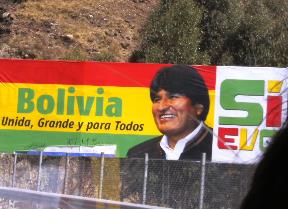 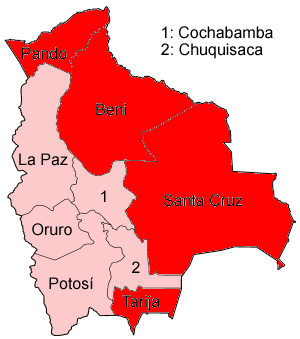 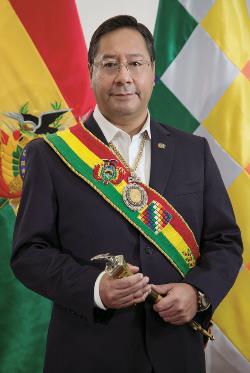 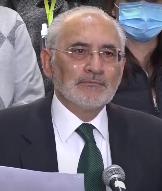 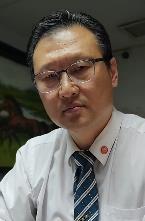 Kinder auf der Straße
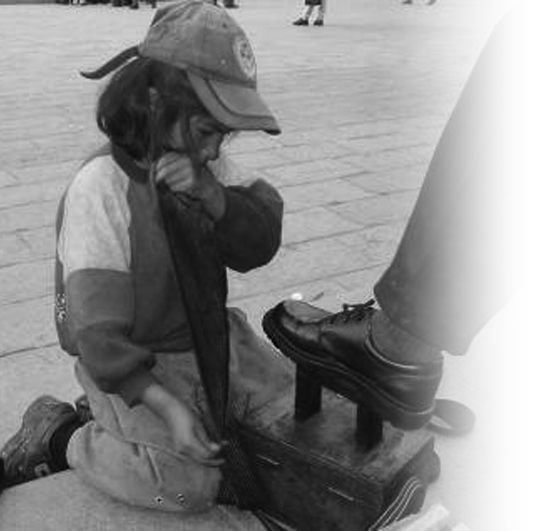 [Speaker Notes: Kinderarbeit thematisieren: Was denkt ihr dazu?
Darauf eingehen, dass die Arbeit einerseits viele Kinder an einer guten Schulbildung hindert, andererseits viele Familien ohne das Gehalt ihrer Kinder nicht überleben könnten
Kinderarbeit ab 10 Jahren erlaubt]
Die Gründe
Migration in Städte mit Hoffnung auf Arbeit
 Bildungssystem erreicht ländliche Gebiete nicht
 Sehr schwaches Sozialsystem
 Teufelskreis der Armut (Alkohol, Gewalt, …)
[Speaker Notes: > 50% der Bevölkerung in Armut]
Gewalt
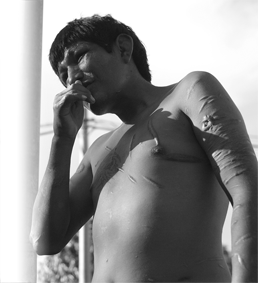 psychisch
physisch
sexualisiert
[Speaker Notes: Anna]
Kälte
[Speaker Notes: Kommentar Anna: Super Überleitung zu ALALAY -> Bedeutung von ALALAY "Mir ist kalt"]
Drogen
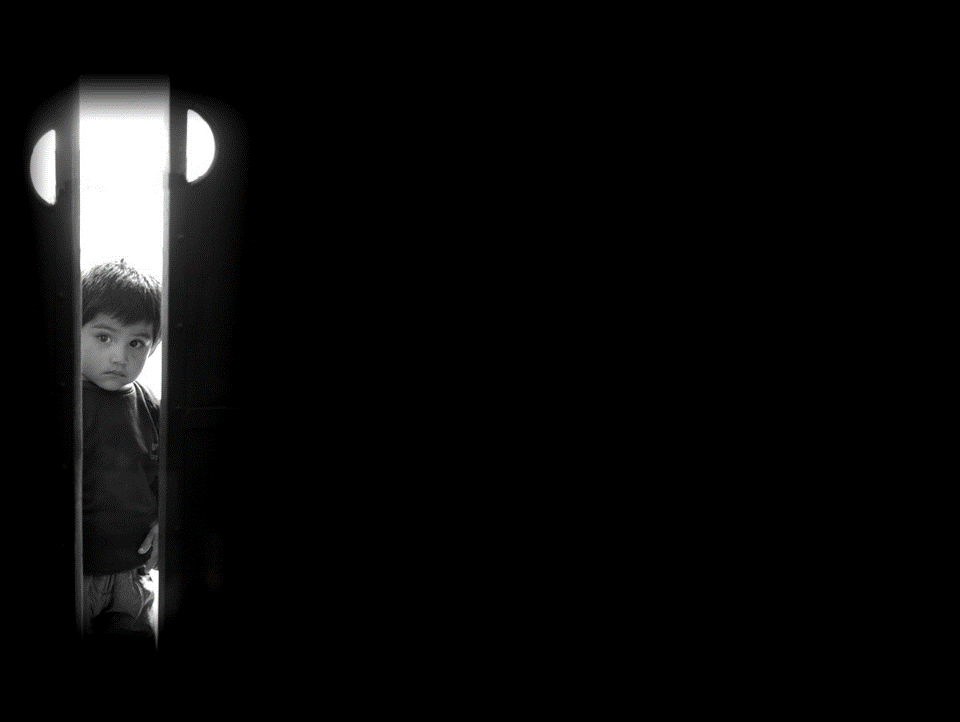 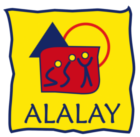 [Speaker Notes: „Mir ist kalt“ in Aymara 
„Hilfe zur Selbsthilfe“]
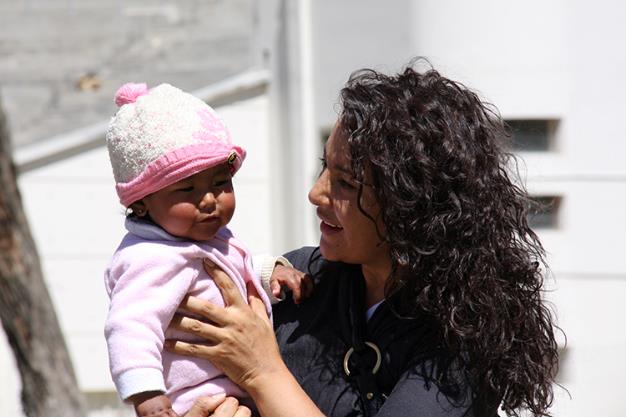 Geschichte – ALALAY Bolivien
Claudia Gonzales beginnt ihre Arbeit
mit den Kindern auf der Straße im Jahr 1990,
im Alter von 18 Jahren
[Speaker Notes: Knüpfte erste Kontakte mit Straßenkindern indem sie ihnen Essen und Aktivitäten anbot]
[Speaker Notes: Knüpfte erste Kontakte mit Straßenkindern indem sie ihnen Essen und Aktivitäten anbot]
Geschichte ALALAY Österreich
1995 ALALAY Österreich
Walter Witzany
Und
Cecilia Baldivieso de Witzany
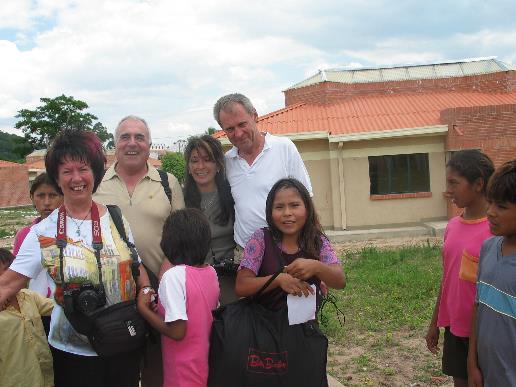 [Speaker Notes: Knüpfte erste Kontakte mit Straßenkindern indem sie ihnen Essen und Aktivitäten anbot]
Team ALALAY Austria
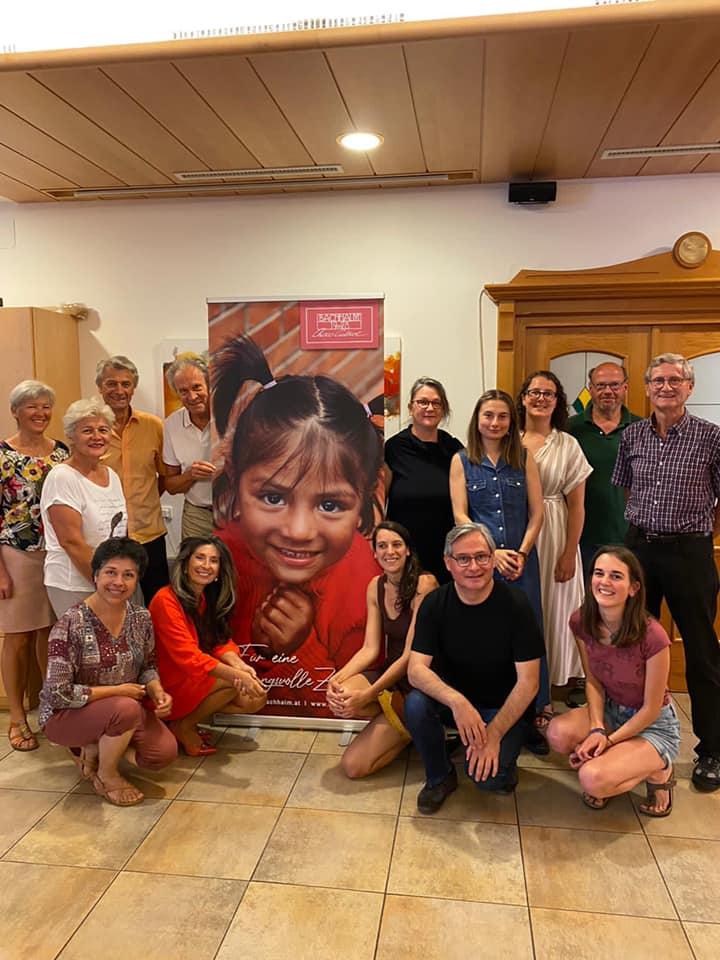 [Speaker Notes: Knüpfte erste Kontakte mit Straßenkindern indem sie ihnen Essen und Aktivitäten anbot]
Österreich und Bolivien
Eine gemeinsame Vision
für die Rechte der Kinder auf den Straßen Boliviens und weltweit
[Speaker Notes: Knüpfte erste Kontakte mit Straßenkindern indem sie ihnen Essen und Aktivitäten anbot]
Eine Geschichte, wie im Märchen, NOEMI
[Speaker Notes: Knüpfte erste Kontakte mit Straßenkindern indem sie ihnen Essen und Aktivitäten anbot]
Wie es dazu kommt…
Einsatz in La Paz und Santa Cruz, sowie landesweit 
 Präventionsarbeit
SozialpädagogischeFußballschulen
Arbeit mit Familien
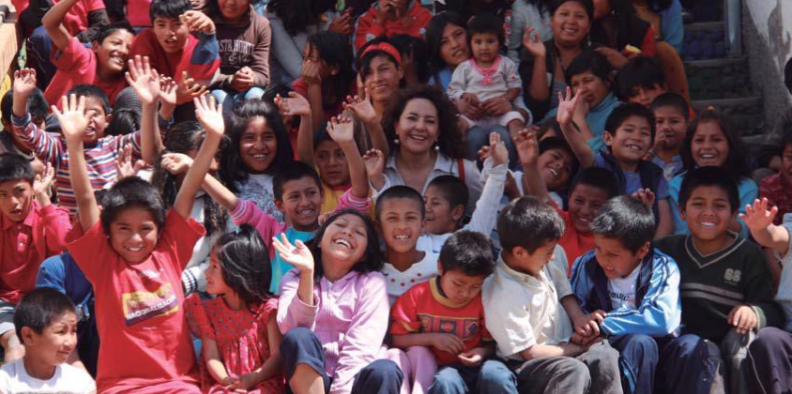 [Speaker Notes: Walter]
Escuelas Sociodeportivas Real Madrid
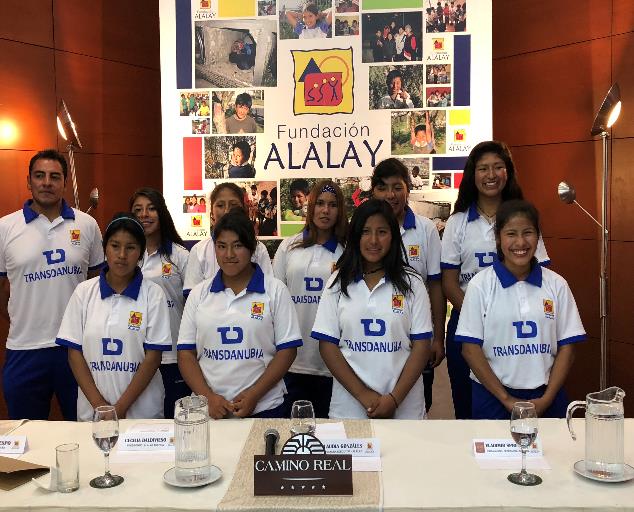 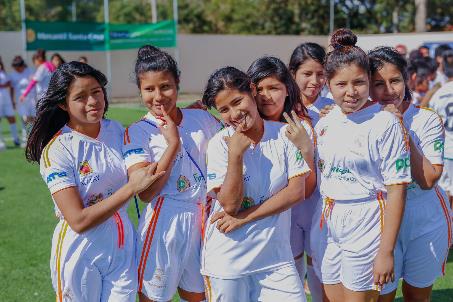 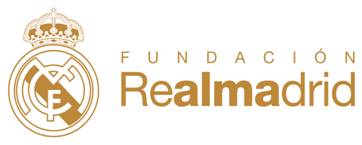 Escuelas Sociodeportivas Real Madrid
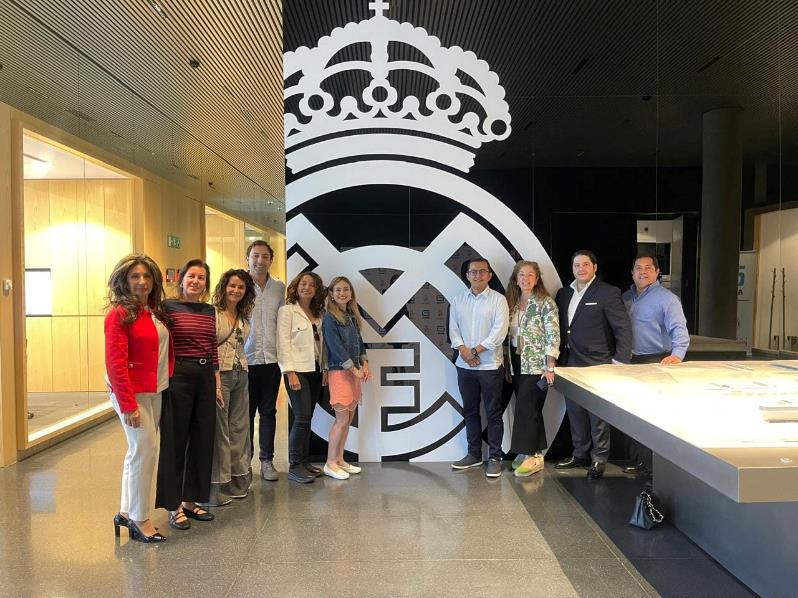 Prävention
RECHT AUF FAMILIE

WorkShops 
Gruppen Theraphie
Familieneinkommen
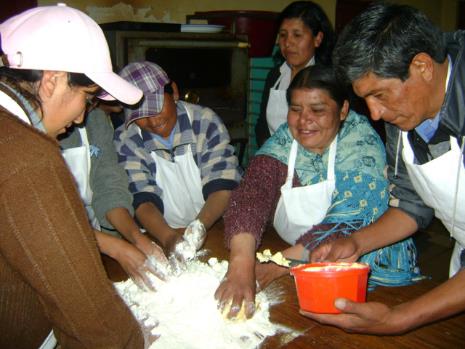 Wie es dazu kommt…
Einsatz in La Paz und Santa Cruz, sowie landesweit 
 

 Präventionsarbeit
 Streetwork
 Kinderdörfer
 Partizipative Anwaltschaft
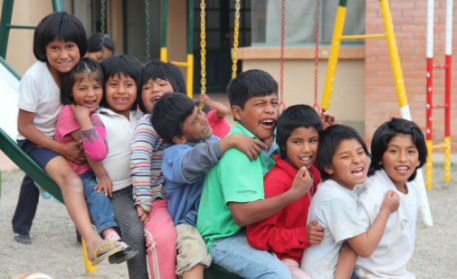 [Speaker Notes: ANNA]
Streetwork
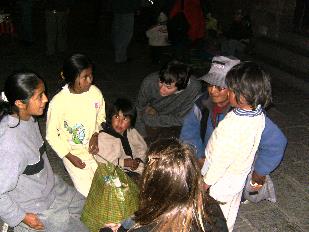 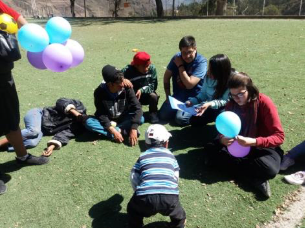 4 – Etappen - Konzept
„Trabajo de calle“ – Streetwork
Erstaufnahme
Leben in der Aldea
Selbstständigkeit
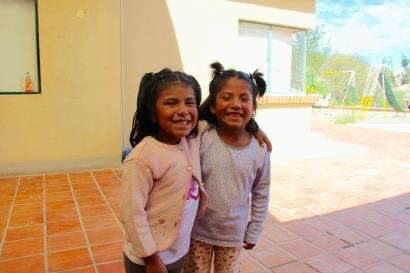 [Speaker Notes: Freiheiten werden an Verantwortungsgefühl und Selbstständigkeit der Kinder angepasst
Konzept wichtig, da auch der Straße „keine Regeln“ oder ganz andere herrschen]
ALALAY Kinderdörfer
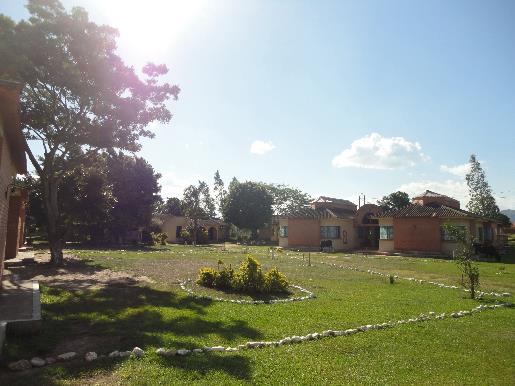 Ausreichend zu Essen
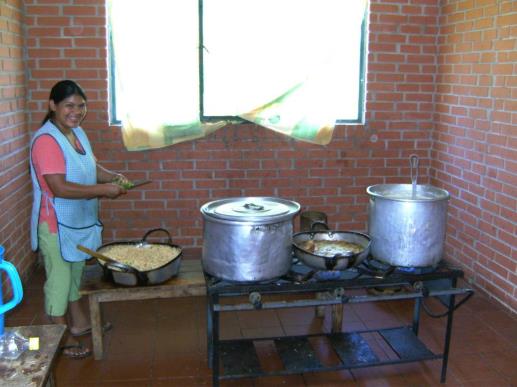 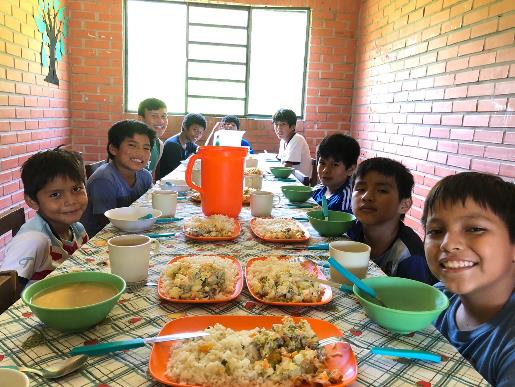 Psychichsche und physische Gesundheit
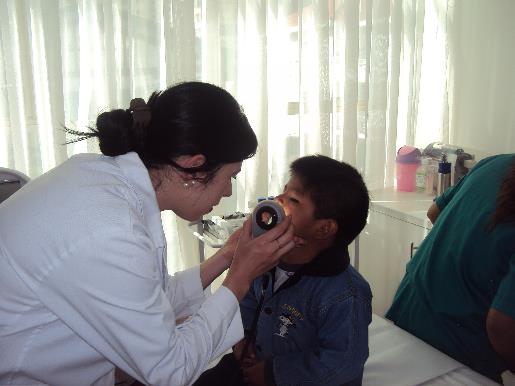 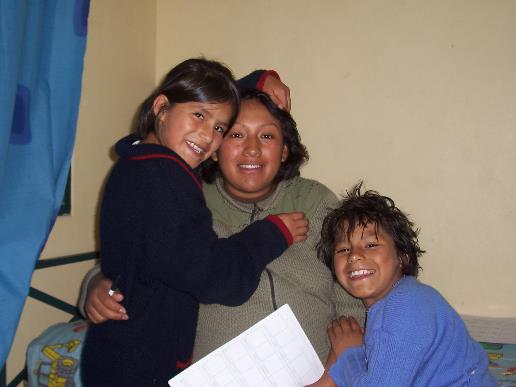 Für sich selbst und andere sorgen
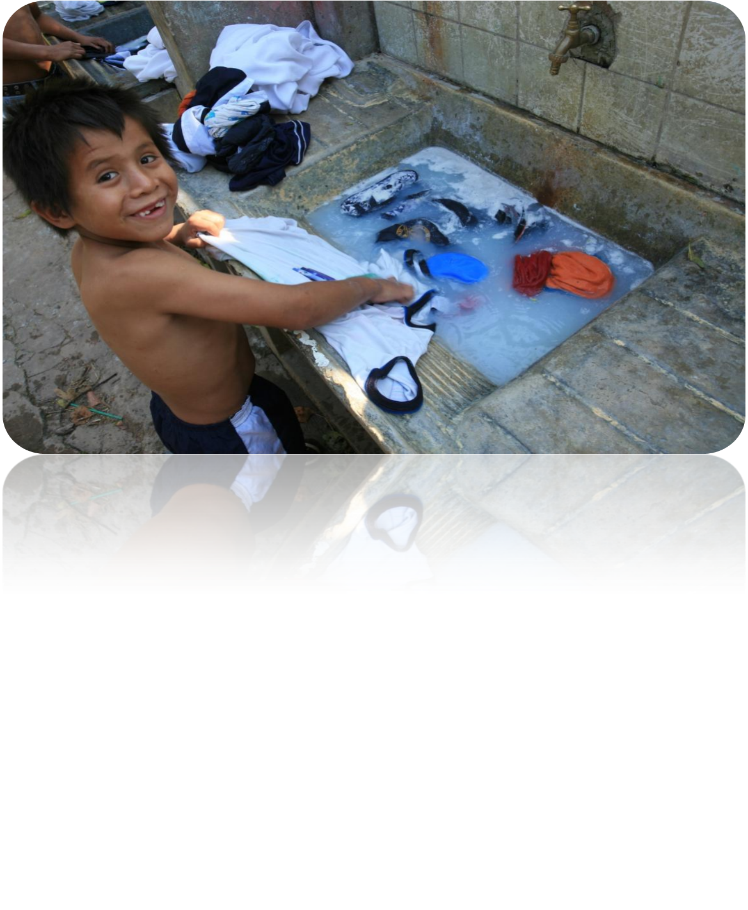 (Aus-) Bildung
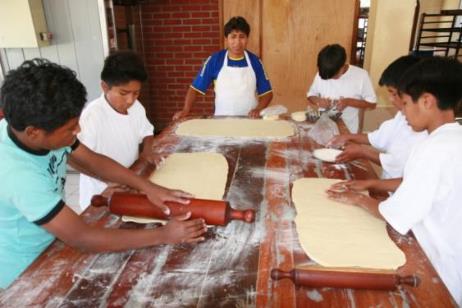 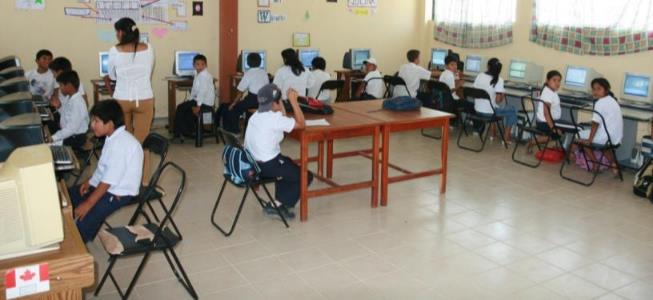 (Aus-) Bildung
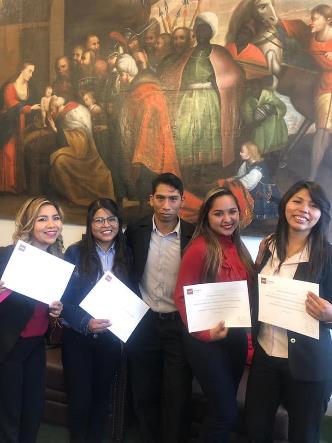 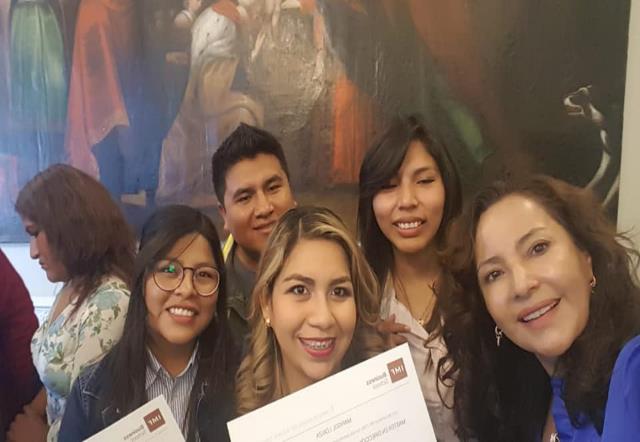 [Speaker Notes: Anna]
Einfach wieder Kind sein
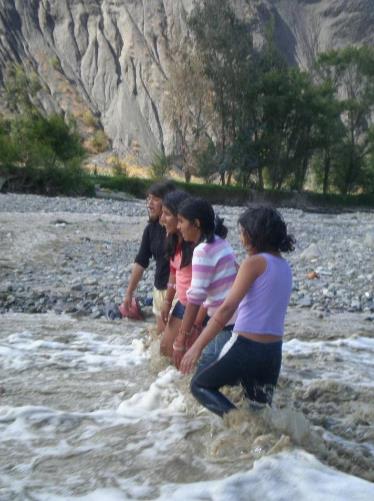 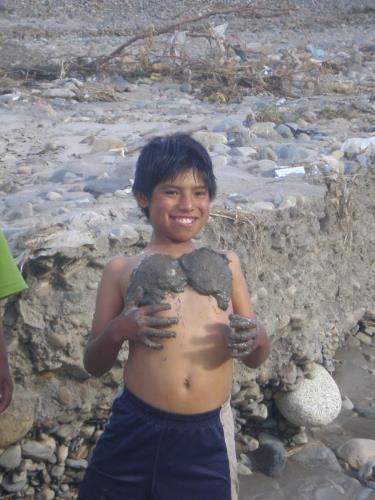 Partizipative Anwaltschaft
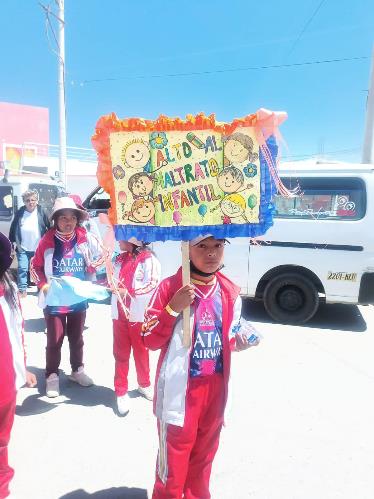 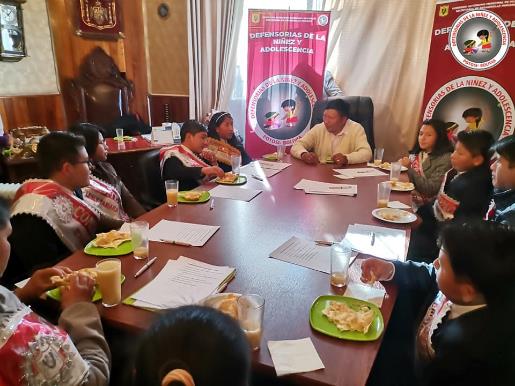 Schulprojekte Österreich
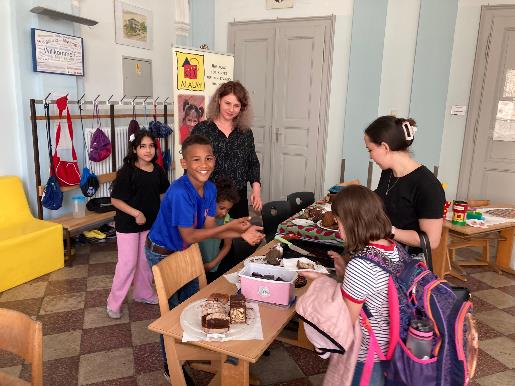 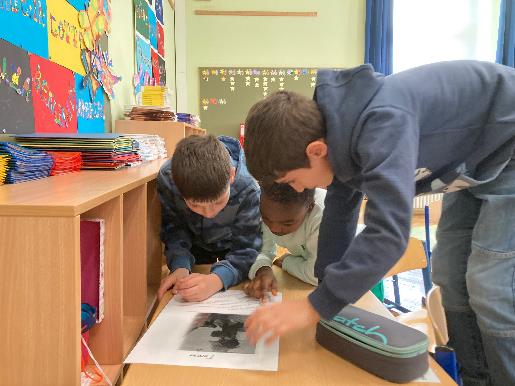 Padrinos  Patenschaft
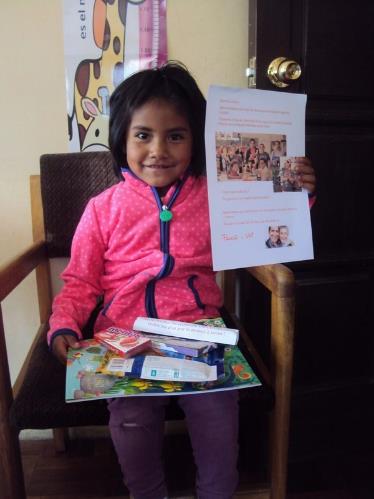 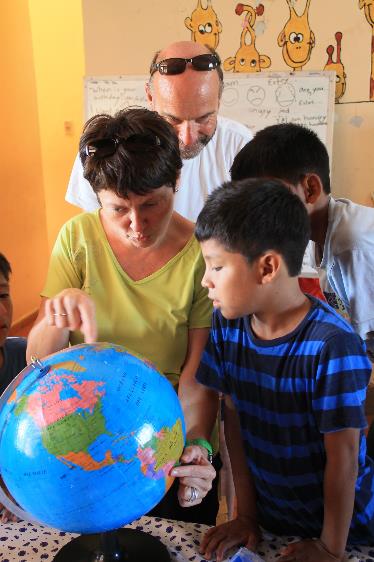 Weitere Aktivitäten in Österreich
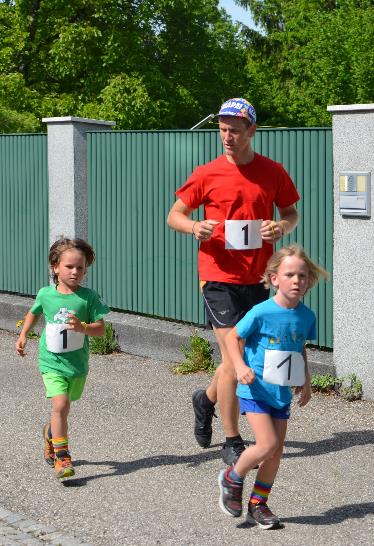 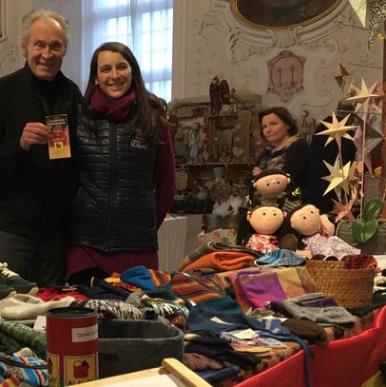 [Speaker Notes: Knüpfte erste Kontakte mit Straßenkindern indem sie ihnen Essen und Aktivitäten anbot]
Rechenschaft
Die finanzielle Kontrolle des Vereins erfolgt durch den Wirtschaftstreuhänder 
Mag. Rudolf Fischereder aus Scharstein.
Seit August 2014 ist die Spendenabsetzbarkeit möglich
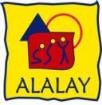 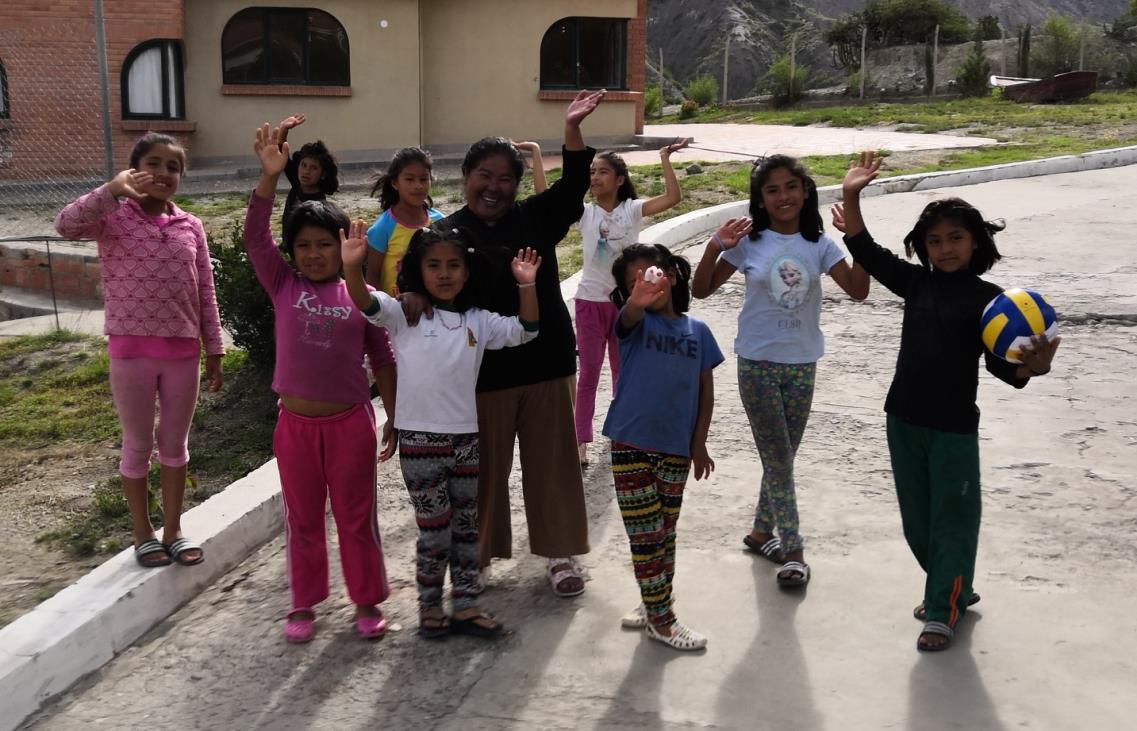 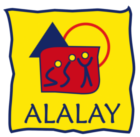 ¡Muchas gracias!
ROTARY CLUB TRAUN